Maitriser la mesure comptable environnementale (MCE)
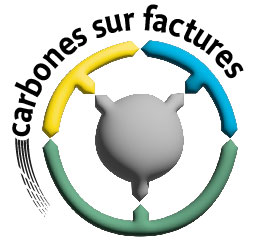 Carbones* sur factures est un collectif de bénévoles créé par Réconcilions-nous ! un lobby de l’intérêt collectif. Nous sommes indépendants de tout parti. 
Co-inventeurs de la Mesure Comptable Environnementale, ce que nous produisons est gratuit et libre, disponible sur carbones-factures.org
*Carbones = Equivalent CO2   = Gaz à effet de serre émis dans l’atmosphère
La mesure comptable environnementale (MCE) responsabilise chaque acteur
Un acteur économique (particulier, entreprise, administration) connait la performance collective de décarbonation, nationale ou planétaire
Il n’a pas les deux performances pour agir à son niveau :
Pour les choix instantanés entre deux produits :  leur poids carbone (les carbones émis pour les produire) donc le plus léger à prix et qualité équivalentes
Pour les choix dans le temps entre processus de production, modes de consommation, investissements : leur décarbonation (leur contribution à la performance collective) et le plus décarbonant à rentabilité et qualité équivalentes
La MCE donne ces performances et ouvre le pilotage des performances environnementales à tous les acteurs économiques, même très petits
La MCE a une sœur anglo-saxonne, l’E-liability (développée depuis 2021 par des équipes de Harvard, Oxford et la Bundesbank). Ses bonnes pratiques comptables sont en cours d’internationalisation
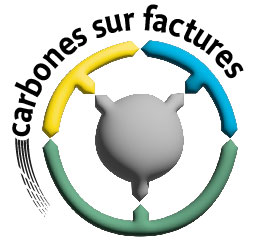 2
Le compte de décarbonation d’une organisation donne  les 2 performances
Chaque organisation qui tient des comptes tient facilement et de la même façon son compte de décarbonation qui donne ses 2 performances
1- Le poids carbone de chaque  produit sortant = les carbones émis pour le produire
=
/
Poids carbone annuel de la production
Quantité de produits sortants
Le poids carbone annuel de sa production = son empreinte carbone comptable
Poids carbone de ses émissions et captures directes de carbones (notamment par combustion)
Poids carbone de ses achats
=
+
Notion nouvelle
2- La décarbonation de l’organisation = sa contribution à la décarbonation de la planète
Les décarbonations de ses chaines de fournisseurs et de ses chaines de clients
La variation du poids carbone annuel de sa production
-
=
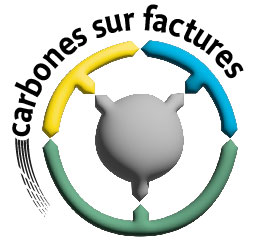 3
Un socle comptable pour le pilotage environnemental de chaque organisation
Optimisation du cycle de vie du produit, Eco conception, ACV
Communication environnementale
Optimisation de l’utilisation du produit par  les partenaires, y compris les trajets
Trajectoire de décarbonation
Empreinte Bilan Carbone ou GHG Protocole
Budget, Contrôle de gestion et calcul économique mixte
Plan de transition
alimente des conseils et des estimations extracomptables environnementaux et financiers
Un socle de mesures comptables
comparables et vérifiables, exhaustives, sans doubles comptes
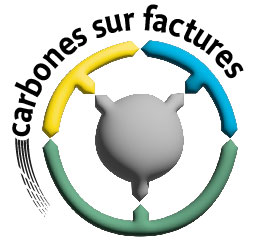 Poids carbone de la production
Poids carbone des produits
Décarbonation de l’organisation
4
1ère idée (/3) de la MCE : transposer l’approche comptable aux carbones
Le suivi par le comptable des coûts/prix des produits se transpose à leurs poids carbone
Comptable de l’organisation
Clients
Fournisseurs
Ventile par unité de produit sortant
Coût du produit entrant sur la facture
Ajoute les coûts directs de production
Coût du produit sortant
sur la facture
Ventile par unité de produit sortant
Poids carb. du produit entrant sur la facture
Ajoute les poids directs de production
Poids carb. du produit sortant sur la facture
-Combustions, dans les poids des combustibles entrants 
-Estimation (rarement, raffinage, ciment…) d’un expert environnemental
-Par division du total des poids par la quantité* de produits sortants (= poids de l’exercice par unité)
-Par la comptabilité analytique si elle existe (même calcul par activité, mêmes clés de partage)
-Par multiplication du poids par unité par le nombre d’unités sur la facture
*Quantité physique ou monétaire. Donc poids en carbones pour 1 unité produite ou pour 1 €
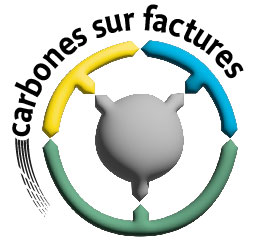 MCE et comptabilité ont même périmètre, mêmes exercices, mêmes principes
5
2e idée (/3) MCE : appuyer les poids comptables manquants 
sur les poids moyens des comptes carbone nationaux
Le comptable a besoin (avant déploiement de la MCE) pour les factures entrantes sans poids carbone comptable d’un poids carbone de référence commun et prudent

Les poids unitaires moyens des comptes carbone nationaux donnent cette référence :
-commune :
Des poids officiels, exhaustifs, sans doubles comptes 
Mis à jour annuellement (Tableaux Internationaux Entrées-Sorties de l’OCDE ou d’Eurostat)
Cohérents avec les mesures nationales de décarbonation

-prudente : la MCE les alourdit d’un coefficient de 20% (croissant avec le temps) :
L’absence de poids comptable signalera de plus en plus un poids supérieur à la moyenne
Les producteurs, y compris étrangers, sont amenés à jouer le jeu de la MCE
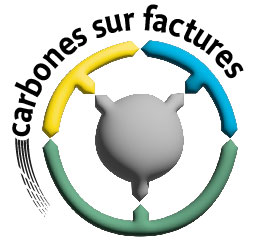 6
La MCE autorise deux simplifications
Le comptable peut  n’étaler sur plusieurs années que les immobilisations significatives en carbone (le compte de décarbonation est sinon en « partie simple »)
Il accélère ainsi la répercussion de carbones déjà émis et la simplifie
Sans répercuter le poids carbone d’un immeuble sur les locataires de la première année
Sont significatifs les achats pesant plus de 30% des autres carbones de l’exercice, amortis sur :
3 ans pour le mobilier (machines, logiciels…), 20 ans pour l’immobilier 
jamais plus qu’en comptabilité monétaire
Un bilan simplifié suit l’amortissement et les dotations annuelles aux amortissements
Le comptable peut suivre les achats non significatifs en carbone comme un seul produit, dont le poids de référence est la moyenne des achats non significatifs de la branche de l’activité de l’organisation
Les achats significatifs en carbone sont les achats d’énergie, les achats immobilisations significatives et certains types d’achats propres à la branche de l’activité (exemple : engrais pour l’agriculture)
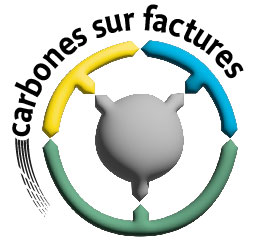 7
Récapitulons l’enchainement du comptable
Part des achats du grand livre complétés chacun par son poids carbone comptable du fournisseur (ou à défaut par le poids des comptes carbone nationaux)
(si comptabilité analytique) Sépare les achats par activité avec les mêmes clés
Additionne les poids carbone des achats (et ceux des émissions directes si besoin)
Divise par les produits sortants (en valeur ou en volume) pour le poids carbone par unité produite de l’exercice (carbones par euro, par tonne, par m3…)
(l’année suivante) Multiplie par ce poids unitaire le volume ou le prix de chaque facture sortante
Et les cas particuliers ?
La comptabilité sait les régler : le comptable la transpose, Y COMPRIS sa latitude d’adapter la règle en justifiant pourquoi
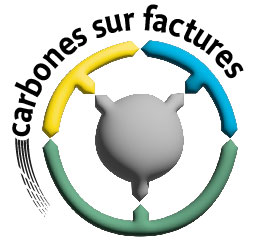 Passons au calculateur
8
3e idée de la MCE : décomposer la décarbonation entre acteurs économiques
A partir des poids carbone et des quantités vendues et achetées, la MCE calcule automatiquement la décarbonation de chaque acteur, sans doubles-comptes (formules sur le site)
L’addition de ces décarbonations donne la décarbonation nationale
1- Décarbonations des entreprises
2- Décarbonations des administrations
3- Décarbonations des particuliers
1- La décarbonation d’une entreprise
L’évolution du poids carbone de sa production se décompose mathématiquement en trois impacts
La contribution des  chaines de fournisseurs (enlevée)
La contribution des administrations et particuliers (enlevée)
Reste la décarbonation de productivité de l’entreprise
= L’impact des variations de sa productivité carbone en changeant ses méthodes de production
(= une même quantité produite avec moins de quantités d’achats)
= L’impact des variations des poids proposés à l’entreprise
(gains de productivité amont)
= L’impact des  variations des quantités  demandées à l’entreprise (déclenchées en bout de chaine)
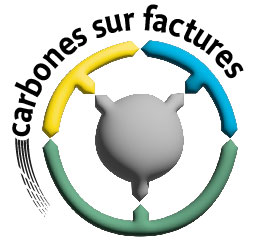 9
2- La décarbonation d’une administration
C’est pareil, mais l’administration (en bout de chaine) est aussi responsable des variations des quantités produites donc d’une seconde décarbonation « quantitative »
Reste la décarbonation quantitative
et la décarbonation de productivité
On enlève la contribution des  chaines de fournisseurs
3- La décarbonation des particuliers (suivie globalement faute de comptabilité individuelle)
Deux décarbonations aussi, en décomposant les consommations ventilées par type d’achats (énergie, habillement, alimentation, loisirs…)
Reste la décarbonation quantitative
et la décarbonation  qualitative
On enlève la contribution des  chaines de fournisseurs
Variation des quantités achetées
Variation du poids moyen des quantités achetées
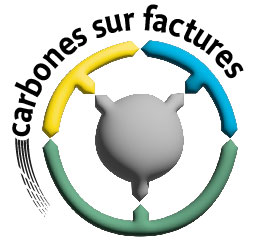 10
Testez la MCE sur votre entreprise, votre administration
Vous faites savoir de façon professionnelle à vos partenaires que vous décarbonez 
Pas par publicité mais par des données comptables
Vous montrez que vous jouez le jeu d’une concurrence loyale Prix / Qualité / Poids carbone (le moins lourd à prix et qualité équivalents) 

Votre suivi des poids carbone est une bonne nouvelle pour vos partenaires
Vos gains en poids bénéficient à vos clients (et aux clients de vos clients...) ou utilisateurs
Vos gains en décarbonation bénéficient à vos financiers (et aux financiers de vos financiers…)

Vous décarbonez déjà en sollicitant leurs poids de vos fournisseurs  
La concurrence à la baisse des poids carbone se diffuse
Merci, des questions ?
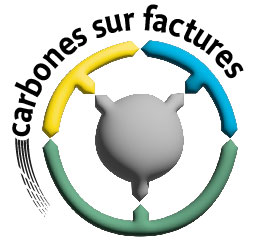 11